A sociolinguistic study of subject doubling in Parisian colloquial French
Sara Zahler
Indiana University
October 26th, 2012
What is subject doubling (SD)?
The co-occurrence of a subject clitic and a noun phrase (Nadasdi 1995).

Dans le septième arrondissement mes parents sont arrivés (7.1.2)
To the 7th arrondissement my parents arrived.
Mes parents ils se sont séparés quand j'avais trois ou quatre ans (7.3.1)
My parents got separated when I was 3 or 4
[Speaker Notes: So, first, I’m going to discuss subject doubling, which Nadasdi defines as the co-occurrence of subject clitics and a noun phrase. On the slide, I have two examples from the corpus that I use, which I will describe later. The first one has the noun phrase, mes parents. The corresponding subject clitic is absent. However, in the second sentence, the exact same noun phrase is expressed concurrently with a subject clitic, ils.]
Subject Doubling in French
1. Et je crois que même ma mère se souvient pas vraiment   pourquoi (7.1.2)
And I think that even my mother does not really remember why.
2. Ma mère elle connaît pas les paroles (7.2.2)
My mother did not know the words.
3. Mais c'est tout bon mon mari lui il aime bien un peu mais le peu qu'on fait ça ça suffit donc (7.1.2)
But it’s fine. My husband likes very little but that which he does like, it’s enough.
[Speaker Notes: This noun phrase can manifest its self in many ways: from a lexical noun phrase as in 1 and 2. Sentence 1 is an example of a non-doubled noun phrase while sentence two contains both the clitic and the corresponding noun. In sentence 3, the subject manifests itself as a doubled full NP with a strong pronoun lui inbetween the noun and the clitic.]
Subject Doubling in French
4. Certains ont des papier en règle. (5.1.2)
Certain ones have their papers in order.
5. Mais le troisième il a beaucoup changé (3.1.1)
But the 13th (arrondissement) has changed.
5. Même si eux n'ont pas fait d'études. (9.1.3)
Even if they did pursue an education.
6. Lui il avait son certificat d'études. (5.1.3)
He had his certificate of education.
[Speaker Notes: Here we see examples of pronouns both with and without co-occurring clitics. Lastly, we also see examples of strong pronouns functioning as subjects alone, as in 5.]
Syntactic status of subject clitics
This has caused a debate with regards to whether subject pronouns in French are preverbal affixes and consequently, whether French can be considered a null subject language or if these subject pronouns are indeed syntactic subjects. 

(Auger (1993,1994, 1995), Bally (1932), Harris (1978), Hirschbühler (1971), Hulk (1986), Huot (1987), Kaiser (1994), Lambrecht (1981), Matthews (1989), Miller (1991), Ossipov (1990), Roberge (1990), Rohrbacher (1994), Tesnière (1959) & von Wartburg (1943)
[Speaker Notes: Subject doubling in French is one of the phenomena that has been taking as evidence for considering French a null subject language with preverbal affixes. However, there has been a significant debate with regards to this topic in linguistics. Here I provide a small sample of the many different articles that have approached this topic.]
Previous research
96.4% in the speech of youth from Villejuif, a Paris suburb (Campion 1984)
55% in Montreal (Sankoff 1982)
70% in two Montreal speakers (Auger 1991)
27% in Ontario (Nadasdi 2000)
More than 80% in the speech of two speakers from Marseilles (Sankoff 1982)
24.4% in Picardie (Conveney 2003,2005)
21% in metropolitan middle class French (Ashby, 1980)
[Speaker Notes: Previous research on subject doubling has shown its rate of occurrence to be highly variable across dialects, ranging from 21% in metropolitan middle class French (from France) to 96.4% in the speech of youth from Villejuif, a Parisian suburb. Additionally, there are many porcentages ranging in between.

However, this is just again a sample of the studies that have investigated this phenomenon in French. Again, it has been frequently discussed.]
Previous research
However, most of the previous studies of SD in French either focus on dialects outside of France or minority languages and dialects within the country. 
Additionally, while most studies of SD discuss influencing factors, few of the studies are variationist in nature.
In fact, many studies are qualitative in nature and don’t present a quantitative analysis.
[Speaker Notes: However, most previous studies of subject doubling in French either focus on dialects outside of France or minority languages and dialects within the country.
Additionally, while most studies of SD discuss possible influencing factors, few of the studies are variationist in nature: that is, few of the studies statistically analyze the influence and patterning of the factors underlying this variation.

In fact, many studies present the overall percentage of subject doubling in the respective French varieties they examined. Pre-selected examples of the phenomenon from both oral and written texts are shown with the co-occuring factors that are thought to influence its use, but this only represents a small, pre-determined sampling of the phenomenon.]
Previous research
Those that are variationist in nature generally study only a few factors.
Ashby 1980 (metropolitan middle-class French)  social factors
Coveney 2003 (Picardie)  use of ne and social factors
Barnes 1985 (Spoken Standard French)  information status
Those that are variationist and study a multitude of factors investigate the previously mentioned minority dialects or dialects outside of France.
Pooley 1996 (Chtimi a regional variety in northern France) 
Nadasdi 2000 (Ontario French)
Auger & Villeneuve 2010 (Chicoutimi-Jonquière, Québec, Canada)
Nagy, Blondeau, Auger 2003 (French of Montreal Anglophones)
[Speaker Notes: Of those studies that do quantitatively and statistically discuss the factors constraining this variation, most generally only study a few factors, and generally these are social ones. For example, Ashby 1980 investigated SD in metropolitan middle-class French for various social factors, but no linguistic ones. Coveney 2003 studied Picardie, a regional language in France closely related to French, but only considered the presence or absence of the negative marker ne and different social factors. Lastly, Barnes 1985 only statistically analyzed the information status of the subject, whether it was new information or previously mentioned.

Those that are variationist & study a multitude of factors investigate the previously mentioned minority dialects or dialects outside of France. For example, Pooley, who studied the effects of seven different linguistic factors on Chtimi, a regional variety of northern France).
Nadasi 2000 studied several linguistic factors as well. 

In fact, Auger & Villeneuve is the first study on native speaker French that studied numerous linguistic and social factors. They look at 9 linguistic factors and two social ones.]
Research Questions
What are the social and linguistic factors affecting subject doubling (SD) in Parisian Colloquial French?

How does their influence compare with the results found in previous studies?
[Speaker Notes: Consequently, what is lacking is a detailed variationist study of the factors claimed to influence subject doubling in colloquial varieties of standard French. So this leads me to my research question “What are the social and linguistic factors affecting subject doubling in Parisian Colloquial French?]
Factor: Strong agreement
Strong agreement affects verb-subject agreement.
Definitude/definiteness and specificity of subject  more subject doubling (Auger 1996; Marácz 1987; Wald 1979; Vasseur 1969).

Nadasdi 1995: Many studies have proposed this relationship between SD and a meaning of strong agreement with subjects, but none have quantitatively studied it.

Mixed results: Nadasdi 1995 & Nagy, Blondeau & Auger 2003 versus Auger & Villeneuve 2010
[Speaker Notes: So, amongst the theoretical discussions surrounding subject doubling, there are some factors that have either been proposed to affect variation between subject doubling and absence thereof or have been statistically shown to affect it. The first I will talk about is strong agreement: So, subject clitics are markers of person and number, whether they are considered affixes or syntactic subjects, as such, subject doubling can be considered a type of strong agreement because there is both an expressed subject and a pronominal clitic. According to Auger 1996, there are a several linguistic constraints that can be related to strong agreement, such as subject specificity or whether it is definite or indefinite. Other studies have shown similar effects. Maracz shows agreement b/t verbs and objects only with definite objects in hungarian, and wald shows the same for zoulo. Vasseur showed a relationship between subject doubling and subject specificity in Picard.

However, while this has been suggested often, as Nadasdi 1995 points out, many studies have proposed this relationship between SD and a meaning of strong agreement with subjects but none have quantitatively studied it. 

Additionally, when this subjects has been statistically proven to have an effect, there have been mixed results with regards to whether definite subjects or indefinite subjects favoring doubling and whether specific subjects or unspecific subjects favor doubling. Therefore, it’s worth studying to see the effect in Parisian colloquial French.]
Factor: definiteness & specificity
Thibault 1983:
Factors: Grammatical Person
Animacy has been proposed to affect subject agreement (Barlow 1988; Auger 1996).
Auger & Villeneuve 2010:
Animate subjects favor doubling
Nagy, Blondeau & Auger 2003; Pooley 1996:
Not statistically significant
Plurality has been shown to effect SD 
King & Nadasdi 1997  Ontarian French
[Speaker Notes: Barlow 1996 says that Arabic, Abkhaz, Peul, Manam, Turkana, and Greenlandic use animacy for noun agreement. Auger 1996 proposes this as a factor for Quebec French. Auger & Villeneuve confirms this proposition statistically. On the other hand, Nagy, Blondeau & Auger 2003 did not show a statistically significant effect in Anglophone French in Montreal while Pooley also demonstrated no effect in northern French varieties.

Additionally, plurality has been shown to effect subject doubling, at least for Ontarian French, so I decided to incorporate it into Grammatical person.]
Factor: Subject type
Type of subject (Nadasdi 1995; Nagy, Blondeau & Auger 2003; Auger & Villeneuve 2010)
Strong pronouns, Other pronouns, Proper names, Common nouns, and propositions.
Found that strong pronouns and proper names were favorable while common nouns were disfavorable.
[Speaker Notes: Type of subjects has been studied in previous quantitative studies and have been shown to have an effect. All three studies cited above showed strong pronouns and proper names were favorable while common nouns were disfavorable.]
Factor: Subject complexity
Complexity (Auger & Villeneuve 2010):
Pre- and Postnominal adjective, Apposition, Coordination, Prepositional complement, Relative complement, Pre- and Postnominal modifier, More than one complement, and no complement.
Found that more complex subjects favored doubling.
[Speaker Notes: Subject complexity is thought to possibly affect subject doubling. More complex subjects are thought to require more processing and therefore agreement is used to reinforce the subject. Auger & Villeneuve studied this factor and found that more complex subjects such as coordination, relative complements, etc. favor doubling.]
Factor: Intervening elements
Auger & Villeneuve 2010, Nagy, Blondeau et Auger 2003:
All intervening elements favor doubling.
Absence of intervening elements were disfavorable.
[Speaker Notes: Additionally, intervening elements have been proposed to require more processing and therefore, doubling is expected to increase. Auger & Villeneuve studied this factor as well as Nagy, Blondeau & Auger. Both found that all intervening elements favor doubling while the absence of intervening elements were disfavorable.]
Factor: clause type
Auger & Villeneuve 2010, Nagy, Blondeau & Auger 2003:
SD favored by main clauses.
All subordinates disfavored SD.
[Speaker Notes: Additionally, clause type has been studied previously and shown to affect the use of subject doubling. SD is favored by main clauses and all subordinates disfavor SD.]
Factor: Verb type
Nagy, Blondeau et Auger 2003:
Not significant
Nadasdi 1995:
Passives disfavor SD noticeably
Auger & Villeneuve 2010:
Inergatives, copular verbs and transitive verbs favor SD
Intranstives & passives disfavor SD
[Speaker Notes: With verb type, the results are varied. It has been found to be both a non-significant factor and significant. For the studies in which it has been favorable, one commonality is that passives disfavor the use of SD.]
Factor: Polarity
Inverse relationship between subject doubling and the use of ne, a marker of negation (Conveney 2003; Nagy, Blondeau & Auger 2003, Nadasdi 1995, among others)
Affirmative
Negative with ne
Negative without ne
[Speaker Notes: Several studies have shown an inverse relationship b/t subject doubling and the use of ne, a marker of negation. I divided it as below.]
Factor: Information status
New vs. previously mentioned
Barnes 1985:
Subject doubling is more frequent with new subjects than previously mentioned subjects, indicating strong agreement
Social factors
Age
Sex
The corpus
Corpus de Français Parlé Parisien des Années 2000 (CFPP2000) http://cfpp2000.univ-paris3.fr/
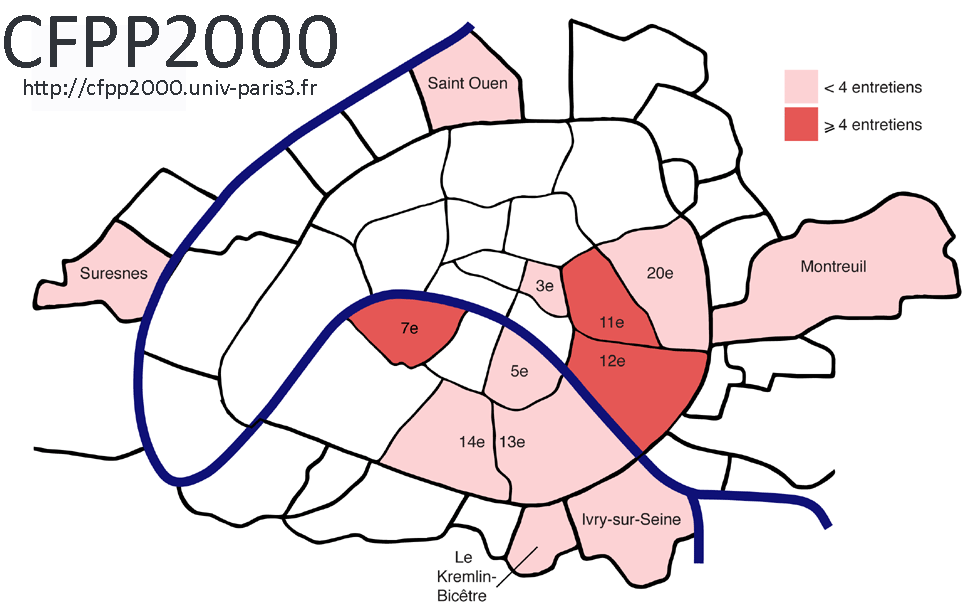 [Speaker Notes: The corpus I used is the Corpus de Francais Parle Parisien des Annees 2000, an oral corpus of 30 sociolinguistic interviews from 13 different areas of Paris.
These areas ranged from the arrondissements surrounding the Seine to outer suburbs such as Montreuil and Suresnes.]
Variable context
Only third person preverbal subjects that can be doubled are considered: full NPs (a), proper names (b), strong pronouns such as lui, eux(-autres) (c), and other pronouns such as quelqu’un and personne (d). 
a. Les résidences ça s’fait dans les hôpitaux.
Residencies are done in hospitals.
b. Cette année, Magalie va à Lafontaine. 
This yeah, Magalie is going to Lafontaine.
c. Mais eux-autres s’en rendent pas compte. 
But they don’t realize it. 
(Auger & Villeneuve 2010).
e. Autres donc ils ont aussi quelque chose finalement de lointain 
Others also finally have something from far away.
(9.1.3; Example taken from the corpus CFPP2000)
[Speaker Notes: Only 3rd person preverbal subjects that could be doubled were considered. What does this mean? Full noun phrases, proper names, strong pronouns and other pronouns were accepted as subjects.]
Variable context
Weak pronouns/ clitics are not used because they can’t be doubled.
While strong pronouns were considered, elle(s) [ɛl], 3rd person feminine, were not considered because it is difficult to distinguish from the pronoun clitic elle(s) [al] or [a]. 
1st & 2nd person subjects can only be doubled with strong pronouns (moi, toi, vous & nous). However, moi categorically co-occurs with je:
Moi je pense qu’un professeur… (7.1.1)
I think that a professor…
*Moi pense qu’un professeur… (fabricated example)
[Speaker Notes: Weak pronouns and clitics aren’t used because they can’t be doubled. You can’t double the clitics and have some like “Il il pense que”. Also, while the other strong pronouns were considered such as lui or eux-memes, elle(s) was not considered since it is nearly identical to the clitic form. Consequently, a doubling of elle elle could just be a repetition.
1st and 2nd persons were excluded because they can only be doubled with strong pronouns. In the case of the singular, the strong pronouns MUST co-occur with the subject clitic. For the plural forms, vous  and nous the strong pronouns and subject clitics are identical, so the difference between doubling and repetition can not be made.]
Variable context
Post-verbal subjects, or right dislocation were not considered.
Nor were uses of ça used as a strong pronoun (2a) and ça used with the verb être (2b).
(1) a. Ils étaient jeunes, eux-autres. 
They were young, them.
(2) a. Ça, ça a été l’fun comme expérience. 
That, that was fun as an experience.
      b. Mais ça, c’est une chose qui nous blesse. 
But, that is something that blesses us.
     (Exemples taken from Auger & Villeneuve 2010)
[Speaker Notes: Right dislocation was not considered, nor were uses of ca as a strong pronoun because it is indistinguishable from its corresponding subject clitic ca. Also, doubling of ca with the verb etre is nearly categorical, such as example 2b.]
Methods
1097 tokens of doubled and non-doubled subjects were extracted from 17 of the 30 interviews, at least one from every  Parisian neighborhood.
The tokens were coded according to the factors already outlined.
The data were then analyzed with GoldvarbX (Sankoff et al., 2005)
Results
22% of subjects were doubled.

Only 8 of the nine factors were considered in the statistical analysis
Subject type interacted with animacy, definiteness, specificity so it was not considered.
Results: Polarity & Subject complexity
Results: Intervening elements & grammatical person
Results: Clause type & information status
Results: Verb type & Definiteness/Specificity
Interestingly, definiteness and specificity were not significant factors. This shows the importance of combining intuitions and qualitative analyses of variable phenomena with quantitative statistical methods and approaches.
[Speaker Notes: What we see here is a possible frequency effect. The most frequent verbs are the ones with the highest percentage of SD. With more frequent verbs and therefore more frequent collocations of subject clitic-verb, there is more likely to be phonological reduction, and consequential restructuring and fusion of the grammatical structures. If that is the case, then a clitic pronoun is more likely to function as an affix with more frequent verbs. Thus, frequency, could be a possible factor to study in the future with regards to the debate whether or not these clitics are losing their syntactic meaning and behaving more as affixes.]
Subject type: preliminary percentages
Possibly due to analogy with moi je.
Results: social factors
Possibly in decline?
Conclusions
There are a lot of cross-dialectal similarities in regards to linguistic factors affecting SD:
Subject complexity
Intervening elements
Lack of ne
Clause type
Passive verbs
Subject type
It is important to supplement qualitative analyses with quantitative evidence from a variety of dialects.
Subject definiteness, specificity and animacy
[Speaker Notes: Subject complexity was shown to be similar to previous studies. In general, the more complex the subject, the higher the rate of SD. Intervening elements also caused a higher rate of SD. This implies processing constraints: the harder the processing and mapping of subject onto the verb, the most likely strong agreement will be used. Also, the lack of ne as shown in other studies overwhelmingly favors Sd. Clause type also showed many similarities to previous studies: subordinate clauses disfavor SD. Additionally, as shown in several studies, passive verbs are disfavorable to reduplication. Lastly, subject was exactly the same as the two previous studies that considered it. Strong pronouns and proper names favor SD while common nouns do not.]
Conclusions
The social factors differ from previous studies:
Sex was not significant in this study. It was significant in previous studies (Auger & Villeneuve 2010; Nagy, Blondeau & Auger 2003; Ashby 1980).
Age was significant. The older generation use more SD. However, the opposite was found in Auger et Villeneuve 2010.
In general, this shows that while a variable phenomenon may have many similar underlying linguistic constraints in different dialects, it may nevertheless manifest itself differently with regards to its social function.
Future studies
Frequency effects
Socioeconomic class
Study factors indicating affixation versus syntactic independence of subject clitics
Bibliography
Ashby, William J. (1980), « Prefixed conjugation in Parisian French », dans Herbert J. Izzo (éd.) Italic and Romance : linguistic studies in honor of Ernst Pulgram, Amsterdam, John Benjamins, p. 195-207.
Auger, Julie. (1991). "Variation and syntactic theory: Agreement-marking vs. dislocation in Québec Colloquial French". Paper presented at the NWAVE XX meeting, Washington, D.C.
________(1993). More evidence for verbal agreement-marking in colloquial French in W. J. Ashby, M. Mithun, G. Perissinotto et E. Raposo (éds) Linguistic Perspectives on the Romance Languages, Amsterdam, J. Benjamins, p. 177-197
------ (1994). Pronominal clitics in colloquial Québec French : a morphological approach, Philadelphie, thèse de doctorat, University of Pennsylvania, xii- 377 p.
------- (1995). A morphological analysis of Quebec Colloquial French pronominal clitics. In A. Dainora et al. (eds.), CLS 31-II: Papers from the parasession on clitics. Chicago: Chicago Linguistic Society. 32– 49.
------- (1996). Variation data and linguistic theory:  Grammatical agreement and subject doubling.  In A. D. Green & V. Motapanyane (eds.), Proceedings of the Thirteenth Eastern States Conference on Linguistics '96. Ithaca: Cornell University, pp. 1-11
Auger, J. et Villeneuve, A.J. 2010. « La double expression des sujets en français saguenéen », dans Remysen, W. et Vincent, D. (eds,) Hétérogénéité et homogénéité dans les pratiques langagières : Mélanges offerts à Denise Deshaies. Québec : Presse d l »université Laval. 67-86. 
Bally, C. (1932) Linguistique générale et linguistique française, Berne, France.
Barlow, M. (1988) A situated theory of agreement. Ph.D. diss., Stanford University. Published 1992, New York: Garland.
Barnes, Betsy K. 1985. The Pragmatics of Left-Detachment in Spoken Standard French. Amsterdam: Benjamins.
Bibliography
Branca-Rosoff, S; Fleury, S; Lefeuvre, F; Pires, M. Discours dur la ville Corpus de Français Parlé Parisien des années 2000 (CFPP2000) http://cfpp2000.univ-paris3.fr/
Campion, E. (1984) Left Dislocation in Montréal French, thèse de doctorat inédite, University of Pennsylvania
Coveney, Aidan (2003), « Le redoublement du sujet en français parlé : une approche variationniste », dans Anita Berit Hansen et Maj-Britt Mosegaard Hansen (éd.), Structures linguistiques et interactionnelles du français parlé, Copenhague, Museum Tusculanum Press, p. 111-143.
––– (2005), « Subject doubling in spoken French : a sociolinguistic approach », The French review, New York, vol. 79, no 1, p. 96-111.
Harris, M. (1978) The Evolution of French Syntax, London, Longman
Hirschbühler, P. (1971) «Contribution à une étude transformationnelle de l'interrogation en français», Le langage et Гhomme, vol. 16, p. 28-35
Hulk, A. (1986) «Subject clitics and the PRO-drop parameter», in P. Coopmans, I. Bordelois & B. Dotson Smith (red.), Formal Parameters of Generative Grammar, H: Going Romance, p. 107-119
Нuot, H. (1987) «Morphosyntaxe du verbe français et inversion du clitique sujet», Travaux de linguistique, vol. 14/15, p. 159-176
Kaiser, G. A. (1994) «More about INFL-ection; The acquisition of clitic pronouns in French», in J. M. Meisel (red.), Bilingual First Language Acquisition. French and German Grammatical Development, Amsterdam, Benjamins, p. 131-159.
Bibliography
King, Ruth, et Terry Nadasdi (1997), « Left dislocation, number marking and Canadian French», Probus, Berlin, vol. 9, p. 267-284.
Lambrecht, K. (1981) Topic, Antitopic and Verb Agreement in Non-Standard French, Amsterdam, Benjamins.
Matthews, S. J. (1989) «French in flux: Typological shift and sociolinguistic variation», in T. J. Walsh (red.), Synchronic and Diachronic Approaches to Linguistic Variation and Change, Washington, D. C, Georgetown University Press, p. 188-203.
Marácz, L. (1987) On the status of the Projection Principle in Hungarian grammar. In I. Kensei (ed.), Approaches to Hungarian; Volume 2, 87-112. Szeged: Jate Szeged.
Miller, P H. (1991) Clitics and Constituents in Phrase Structure Grammar, thèse de doctorat inédite, Rijksuniversiteit te Urecht, publiée par Garland en 1992.
Nadasdi, Terry (1995), « Subject NP doubling, matching, and minority French », Language variation and change, Cambridge, no 7, p. 1-14.
––– (2000), Variation grammaticale et langue minoritaire : le cas des pronoms clitiques en français ontarien, Munich, LINCOM Europa, v-158 p.
Nagy, Naomi, Hélène Blondeau, et Julie Auger (2003), « Second language acquisition and “real” French : an investigation of subject doubling in the French of Montreal Anglophones », Language variation and change, Cambridge, no 15, p. 73-103.
Ossipov, H. (1990) A GPSG Account of Doubling and Dislocation in French, thèse de doctorat inédite, Indiana University.
Bibliography
Pooley, T. (1996) Chtimi : The Urban Vernaculars of Northern France. Clevedon:Multilingual Matters.
Roberge, Y. (1990) The Syntactic Recover ability of Null Arguments, Kingston, McGiIlQueen's University Press
Rohrbacher, B. W. (1994) The Germanie VO Languages and the Full Paradigm: A Theory of V to I Raising, thèse de doctorat inédite, University of Massachusetts, Amherst
Sankoff, Gillian (1982), « Usage linguistique et grammaticalisation : les clitiques sujets en français », dans Norbert Dittmar et Brigitte Schlieben-Lange (éd.), La sociolinguistique dans les pays de langue romane, Tübingen, Gunter Narr, p. 81-85.
Sankoff, David, Tagliamonte, Sali A., & Smith, Eric. (2005). "Goldvarb X: A Multivariate Analysis Application." Dept. of Linguistics, Univ. of Toronto. http://individual.utoronto.ca/tagliamonte/Goldvarb/GV_index.htm
Tesnière, L. (1959) Éléments de syntaxe structurale, Paris, Klincksieck
Thibault, Pierrette (1983) Equivalence et grammaticalisation. Dissertation, Université de Montréal.
Vasseur, G. (1969) Histoéres du Viu temps. Abbeville : Imprimerie Lafosse.
Von Wartburg, W.  (1943) Einführung in Problematik und Methodik der Sprachwissenschaft, Halle an der Salle, Verlag von Max Niemeye.
Wald, B. (1979) The development of the Swahili object marker: a study of the interaction of syntax and discourse. In T. Givón. (ed.). Syntax and Semantics, vol. 12: Discourse and Syntax, 505-24. New York: Academic Press.
Acknowledgements
Dr. Helène Blondeau, University of Florida